«Протидія буллінгу в шкільному середовищі»
Нормативно-правовий аспект протидії буллінгу
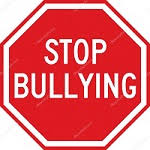 Закон України «Про внесення змін до деяких законодавчих актів України щодо протидії булінгу (цькуванню)»
Булінг (цькування) - діяння учасників освітнього процесу, які полягають у психологічному, фізичному, економічному, сексуальному насильстві, у тому числі із застосуванням засобів електронних комунікацій, що вчиняються стосовно малолітньої чи неповнолітньої особи або такою особою стосовно інших учасників освітнього процесу, внаслідок чого могла бути чи була заподіяна шкода психічному або фізичному здоров’ю потерпілого.
Закон України «Про внесення змін до деяких законодавчих актів України щодо протидії булінгу (цькуванню)»від 18.12.2019 № 2657-VIII
Внесені зміни до 
Кодексу України про адміністративні правопорушення;
Закону України «Про освіту»
[Speaker Notes: Цим правовим актом внесені зміни до Кодексу України про адміністративні правопорушення та Закону України «Про освіту».]
Типові ознаки булінгу (цькування)
[Speaker Notes: Типовими ознаками булінгу є систематичність (повторюваність) діяння;
наявність сторін - кривдник (булер), потерпілий (жертва булінгу), спостерігачі (за наявності);
дії або бездіяльність кривдника, наслідком яких є заподіяння психічної та/або фізичної шкоди, приниження, страх, тривога, підпорядкування потерпілого інтересам кривдника, та/або спричинення соціальної ізоляції потерпілого"]
Обов’язки керівника закладу освіти        (стаття 26 Закону України «Про освіту»)
Затвердження і оприлюднення плану заходів, спрямованих на запобігання та протидію булінгу (цькуванню) 
Розгляд  заяв про випадки булінгу (цькування) 
Видання наказу про проведення розслідування
Скликання засідання комісії з розгляду випадків булінгу (цькування) 
Вжиття відповідних заходів реагування
Забезпечення виконання заходів для надання соціальних та психолого-педагогічних послуг здобувачам освіти, які вчинили булінг, стали його свідками або постраждали від булінгу (цькування);
Повідомлення уповноваженим підрозділам органів Національної поліції України та службі у справах дітей про випадки булінгу (цькування) в закладі освіти.
[Speaker Notes: Керівник закладу освіти забезпечує створення у закладі освіти безпечного освітнього середовища, вільного від насильства та булінгу, у тому числі:
з урахуванням пропозицій територіальних органів (підрозділів) Національної поліції України, центрального органу виконавчої влади, що забезпечує формування та реалізує державну політику у сфері охорони здоров’я, головного органу у системі центральних органів виконавчої влади, що забезпечує формування та реалізує державну правову політику, служб у справах дітей та центрів соціальних служб для сім’ї, дітей та молоді]
Забезпечення на веб-сайті відкритого доступу до такої інформації та документів:
правила поведінки здобувача освіти в закладі освіти;
план заходів, спрямованих на запобігання та протидію булінгу (цькуванню) в закладі освіти;
порядок подання та розгляду (з дотриманням конфіденційності) заяв про випадки булінгу (цькування) в закладі освіти;
порядок реагування на доведені випадки булінгу (цькування) в закладі освіти та відповідальність осіб, причетних до булінгу (цькування)".
[Speaker Notes: Відповідно до вимог Закону України необхідно забезпечити на веб-сайті  закладу відкритий доступ до такої інформації та документів:
правила поведінки;
план заходів зпротидію булінгу;
порядок подання та розгляду заяв;
порядок реагування на доведені випадки булінгу та відповідальність осіб, причетних до нього.]
Здобувачі освіти
Право на отримання соціальних та психолого-педагогічних послуг як особа, яка постраждала від булінгу (цькування), стала його свідком або вчинила булінг (цькування)".
Зобов’язані повідомляти керівництво закладу освіти про факти булінгу (цькування) стосовно здобувачів освіти, педагогічних працівників, … інших осіб, які залучаються до освітнього процесу, свідком яких вони були особисто або про які отримали достовірну інформацію від інших осіб.
[Speaker Notes: У Закон України «Про освіту» внесені доповнення стосовно прав і обовязків здобувачів освіти]
Педагогічні працівники
Право на захист під час освітнього процесу від будь-яких форм насильства та експлуатації, у тому числі булінгу (цькування), дискримінації за будь-якою ознакою, від пропаганди та агітації, що завдають шкоди здоров’ю 
Зобов’язані повідомляти керівництво закладу освіти про факти булінгу (цькування) стосовно здобувачів освіти, педагогічних, працівників, інших осіб, які залучаються до освітнього процесу, свідком якого вони були особисто або інформацію про які отримали від інших осіб, вживати невідкладних заходів для припинення булінгу (цькування)
[Speaker Notes: -педагогічних працівників]
Батьки
мають право:
подавати керівництву або засновнику закладу освіти заяву про випадки булінгу (цькування) стосовно дитини або будь-якого іншого учасника освітнього процесу;
вимагати повного та неупередженого розслідування випадків булінгу (цькування) стосовно дитини або будь-якого іншого учасника освітнього процесу;
зобов’язані: 
сприяти керівництву закладу освіти у проведенні розслідування щодо випадків булінгу (цькування);
виконувати рішення та рекомендації комісії з розгляду випадків булінгу (цькування) в закладі освіти.
[Speaker Notes: та батьків стосовно захисту від булінгу та інформування про випадки, що сталися]
Психолого-педагогічний аспект протидії буллінгу
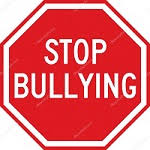 Мозковий штурм «Буллінг -  це …»
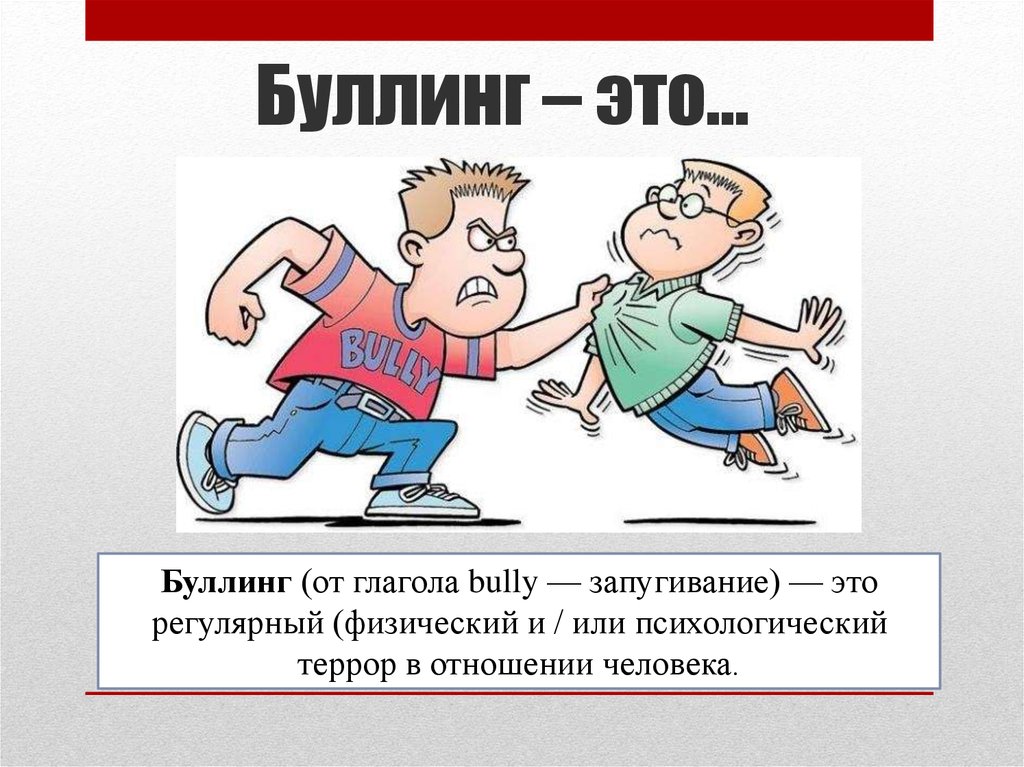 Причини буллінгу
Засіб самореалізації;
Бажання стати популярним у колективі;
Бажання здаватися сильнішим («крутішим»), ніж є насправді;
Привертання до себе уваги;
Бажання залякати оточуючих;
Заздрість до жертви;
Помста (після того, як агресор сам постраждав від жорсткості – бажання поквитатися з іншими та вимістити на них свою злість);
Відсутність у агресора розуміння, що агресія – це погано, відсутність співчуття та жалості до жертви
Притча «Стовп та цвяхи»
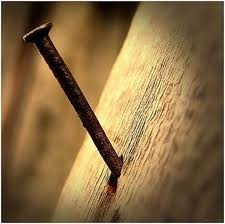 [Speaker Notes: Жил-был вспыльчивый и несдержанный юноша. И вот в один прекрасный день отец дал ему мешочек с гвоздями и приказал, чтобы каждый раз, когда он не сможет сдержать свой гнев, вбивать один гвоздь в столб забора. В первый день в столбе было несколько десятков гвоздей. Потом постепенно юноша научился сдерживать свой гнев, и каждый день число гвоздей, которые он забивал, становилось меньше. Молодой человек понял, что намного легче контролировать свой гнев, чем вбивать гвозди. И вот пришёл тот день, когда он ни разу не потерял контроль над собой. Он рассказал об этом отцу. Тот посмотрел на него и сказал, что теперь, когда сыну удастся сдержать свой гнев, он может вытаскивать по одному гвоздю из столба. Время шло, и наступил такой день, когда юноша пришёл к отцу и сказал, что в столбе не осталось ни одного гвоздя. Тогда отец подвёл сына за руку к столбу и сказал: -Ты хорошо справился, но ты посмотри, сколько в столбе дыр? Он уже никогда в жизни не будет таким, как раньше. Вот когда говоришь человеку что-нибудь злое или плохое, у него остаётся шрам, как эти дыры в столбе. И неважно, сколько раз после этого ты извинишься: шрам всё равно останется у человека.]
ПАМ’ЯТКА ДЛЯ БАТЬКІВ
Більшість дітей соромляться зізнатись у тому, що над ними знущаються. Вони можуть нікому про це не розповідати. Якщо ваша дитина все-таки прийшла до вас по допомогу, поставтесь до цього серйозно. Якщо дитина вперше попросила про допомогу, але до неї не поставилися серйозно, вдруге вона вже до вас не звернеться.
Якщо ваша дитина не звертається до вас по допомогу, зверніть увагу на такі ознаки, які свідчать про те, що вона стала жертвою булінгу:
Дитина стає замкнутою.
Утрачає друзів.
Гірше вчиться.
Утрачає інтерес до занять, які раніше любила.
Її одяг порваний або забруднений.
Вона приходить додому із синцями.
Просить більше кишенькових грошей.
Якщо ви думаєте, що вашу дитину ображають або ж дитина сама вам про це сказала, ви можете їй допомогти. Батьки найкраще впливають на впевненість дитини в собі й можуть навчити її найкращих способів вирішення проблем.
ПАМ’ЯТКА ДЛЯ БАТЬКІВ
Якщо кривдником є ваша дитина
Кожному з батьків складно повірити в те, що їхня дитина ображає інших, але іноді це трапляється. Але якщо вона знущається над іншими зараз, це ще не означає, що вона буде так робити в майбутньому. Батьки можуть допомогти дитині змінитись і почати добре спілкуватися зі своїми однокласниками.
Ваша дитина може бути кривдником, якщо вона:
Не співчуває іншим.
Цінує агресивність.
Любить командувати.
Проявляє нахабство переможця, який не любить програвати.
Часто свариться із братами й сестрами.
Імпульсивна.
Що ви можете зробити, щоб допомогти дитині:
Поставтеся до цього серйозно. Не сприймайте булінг як щось тимчасове.
Якщо вас не хвилює, як це позначиться на вашій дитині, пригадайте про те, що страждає хтось інший.
Порозмовляйте з дитиною, дізнайтеся, чому вона ображає інших. Дуже часто діти так поводяться, коли відчувають смуток, злість, самотність або невпевненість. Іноді причиною такої поведінки стають якісь зміни вдома, у сім'ї.
Навчіть дитину співчувати іншим, поясніть їй, як почувається той, кого ображають.
Спитайте в учителя або шкільного психолога, чи є у вашої дитини якісь проблеми у школі. Може, вона відстає з якогось предмету або їй складно завести друзів. Спитайте в них, як ви можете допомогти дитині вирішити цю проблему.
Спитайте себе, чи не ображають вашу дитину вдома. Дуже часто діти, які знущаються над іншими, самі стали жертвою знущання батьків або членів сім'ї.
ПАМ’ЯТКА ДЛЯ БАТЬКІВ
Ось як ви можете допомогти своїй дитині:
Порозмовляйте з учителем дитини, не варто відразу конфліктувати з батьками кривдника. Якщо вчитель нічого не зробить, зверніться до директора.
Навчіть дитину неагресивних способів протистояти булінгу – нехай вона уникає кривдника або ухиляється від нього, переключиться на спілкування із друзями або порозмовляє з кимось, хто міг би їй допомогти.
Допоможіть дитині діяти впевнено. Привчіть її ходити з розправленими плечима, дивитись іншим в очі, розмовляти чітко й голосно.
Не закликайте дітей вирішувати проблеми за допомогою кулаків. Дитина може постраждати під час бійки, потрапити в неприємності й поглибити конфлікт зі своїми кривдниками.
Залучіть дитину до позашкільних занять. Тоді в неї буде більш широке коло спілкування й більше друзів.
ЩО РОБИТИ З ЖЕРТВОЮ?
Підняття її самооцінки
Фізичне удосконалення дитини
Створення сприятливого середовища для дитини, в якому вона буде спроможна налагодити контакти зі своїми однолітками
Формування у дитини соціальних навичок (стрестостійкість, вміння відкрито висловлювати незадоволення, навички командної діяльності, звернення за порадою, потаришувати з агресором)
Реалізація дитини
ЩО РОБИТИ З ПЕРЕСЛІДУВАЧАМИ?
Виявлення справжнього ініціатора буллінгу
Роз’яснювальна робота з дитиною (правова та моральна просвіта)
Формування соціальних навичок (формування емпатії, слухати та чути інших, спостерігати за діями дітей, аналізувати власні почуття)
Робота з сімїєю
Визначити мотиви насильницької поведінки
ЩО РОБИТИ ЗІ СПОСТЕРІГАЧАМИ?
Контроль за самооцінкою дітей. 
Донесення думки, що від позиції кожного 
Формування культури втручання в процес насилля
Закріплення дієвості інституту скарг у школі
Поради вчителям
Позашкільні заняття з класом 
Роз’яснення класу (групі) поняття булінгу як явища
Розвивати та закріплювати у дітей (особливо – стосується свідків) упевненість щодо необхідності захищати і свої межі, і межі слабших (жертви).
Формування емпатії в групі та спроможності контролювати свої почуття.
Залучення батьків
Формування у дітей навичок антибулінгової поведінки
Вправа «Прес»
Сьогодні мене вразило…
Сьогодні мені згадалося…
Мені запам'яталося…
Мене дратувало…
Мені було цікаво…
Мене порадувало…
Спілкування було…
Дякую за увагу!